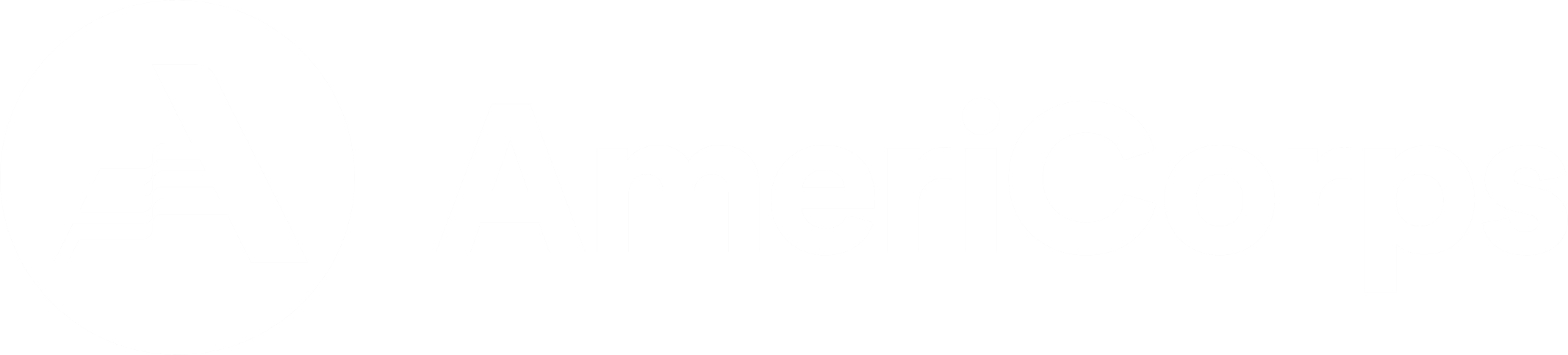 Homes for AllAmeriCorps VISTA Site Supervisor Training
2022-2023
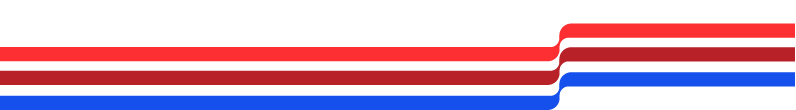 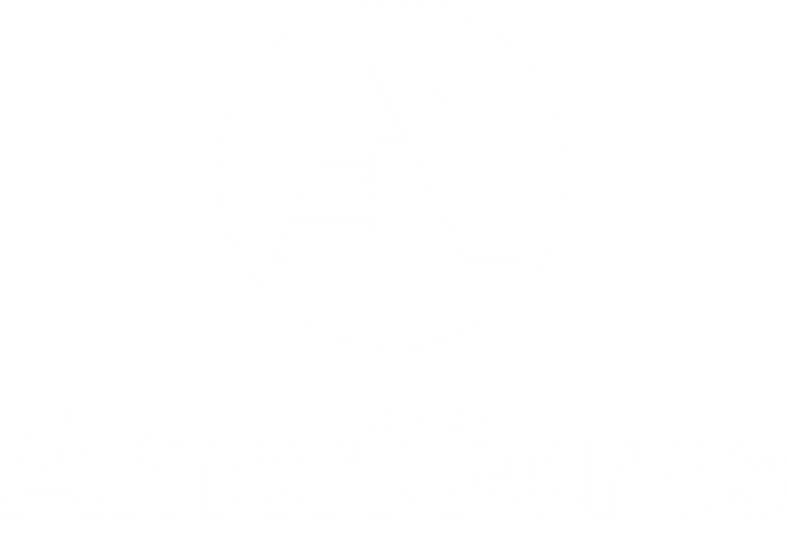 Fundamentals of VISTA
acronym – stands for Volunteers In Service To America
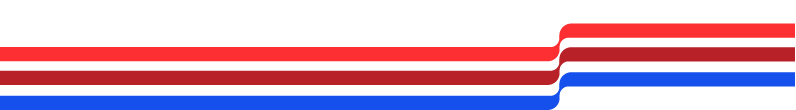 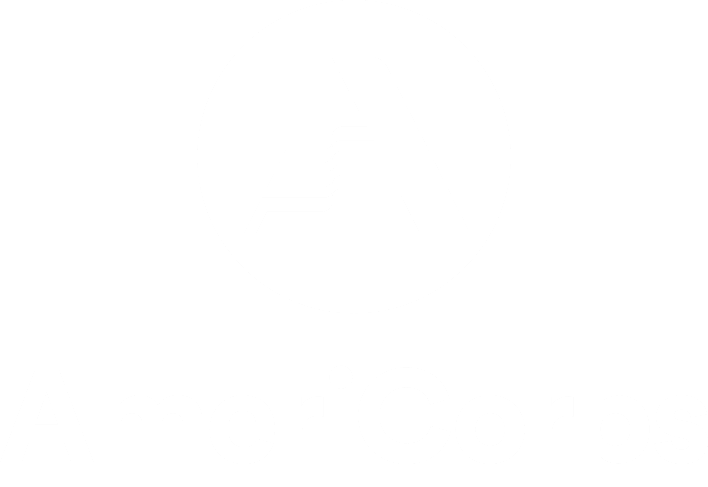 AmeriCorps VISTA Overview
Federally funded national service program
Founded in 1965
Under the federal AmeriCorps agency umbrella
4 components
Ending poverty
Empowering communities 
Building capacity
Creating sustainable solutions
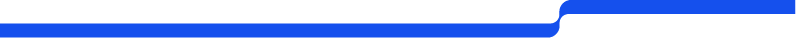 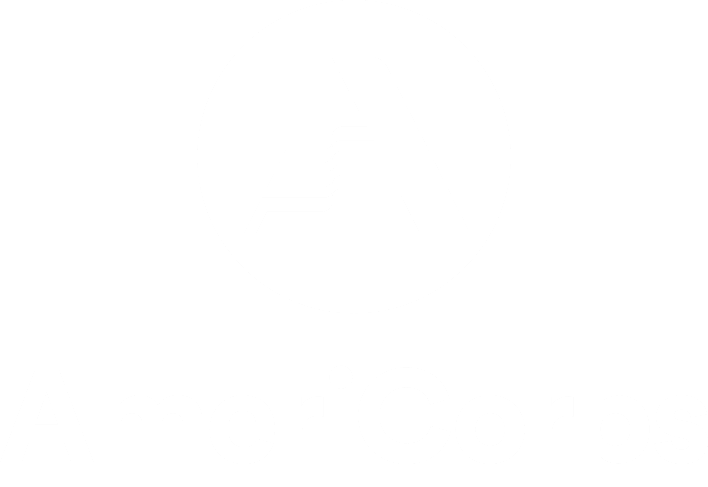 Benefits of VISTA Service
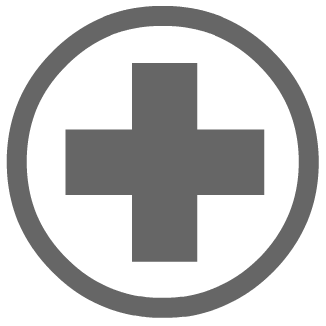 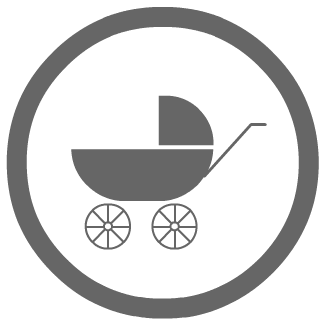 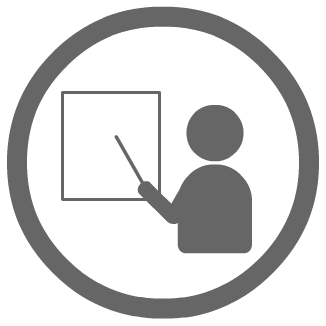 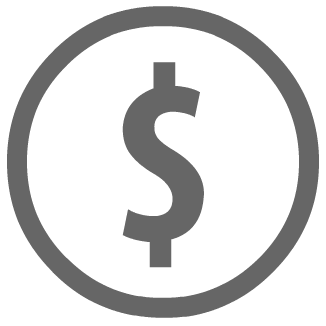 Living Allowance
End of Service
Education Award OR
Cash Stipend
Professional Development
Healthcare Benefits
Personal days, sick leave, and holidays
Relocation and Settling In Allowances (more than 50 miles moved to serve)
Childcare Benefits
Non-Competitive Eligibility
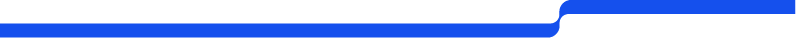 [Speaker Notes: • Covers basic needs – housing, food, utilities • Varies in amount, depending on location – the rate is based on poverty guidelines for a single individual in your area • Is paid every two weeks via direct deposit • Is taxable; federal taxes are withheld, though state and local are not – VISTA members are responsible for paying state and local taxes • Does not qualify VISTA members to collect unemployment compensation after service]
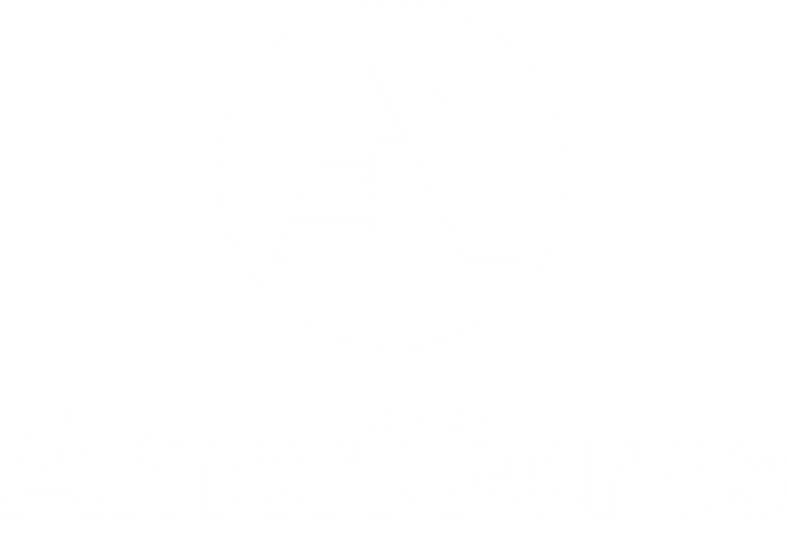 VISTA Schedule and Term of Service
Full-time capacity, one year, 365 days
At least 36 hours per week
Schedule
Set up one that works with for both member and supervisor
Signed agreement
VISTAs should understand that it is not always a 9-5 gig
Offer flex day if available
Leave
10 personal days
10 sick days
Holidays 
Generally, no leave in first 3 months or last month of service
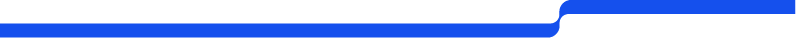 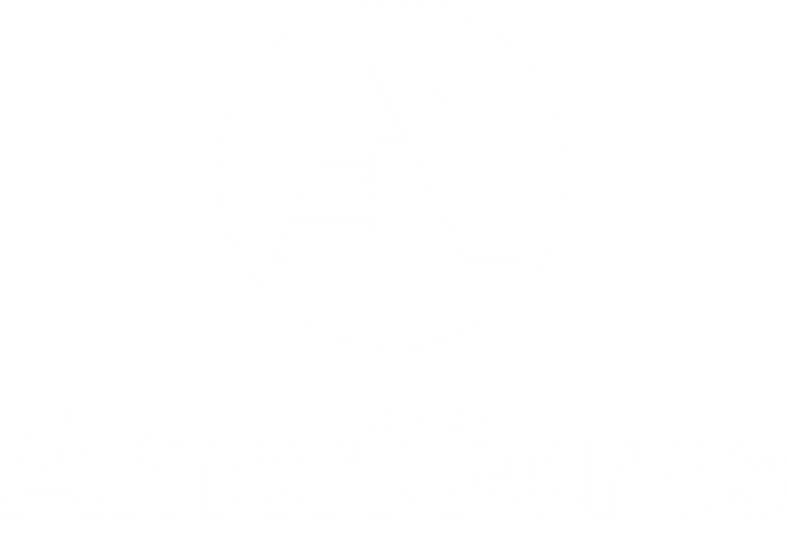 Advertising + Interviewing
We are:
Managing listings on 5 platforms
Screening applicants for eligibility
Forwarding to service sites when possible
Sites should: 
Advertise and interview suitable applicants
Share information about AmeriCorps
Recommend candidates to HHCK using form
Challenges:
AmeriCorps benefits can be a barrier
Ghosting
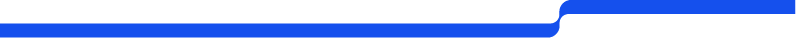 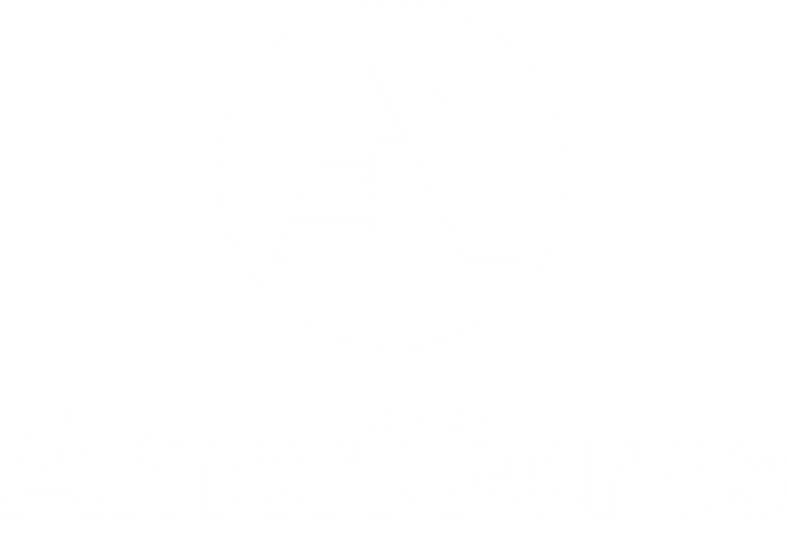 Hosting a VISTA Project
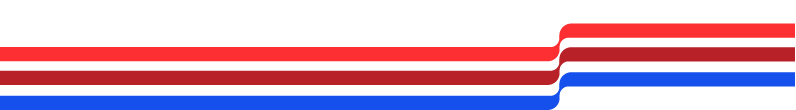 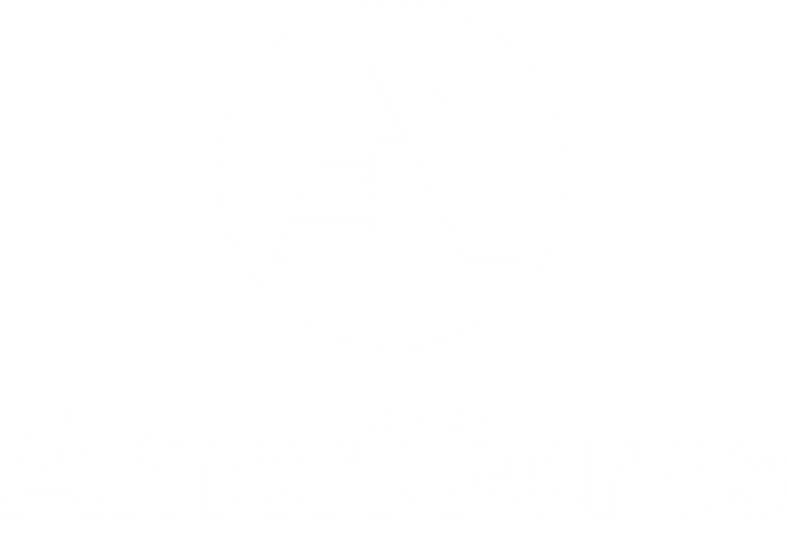 HHCK’s Role
as the sponsoring organization, we will
Administer the federal grant in full compliance of regulations 
Help train and orient members
Provide support to sites and members
Encourage member development 
Report on your organization’s project goals and progress to AmeriCorps 
in partnership with you, we will
Ensure AmeriCorps members are eligible and enrolled to begin service
Supervise and mentor members
Guarantee member safety
Support goals of the Homes for All AmeriCorps program
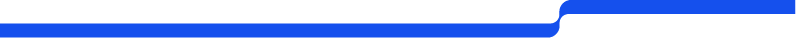 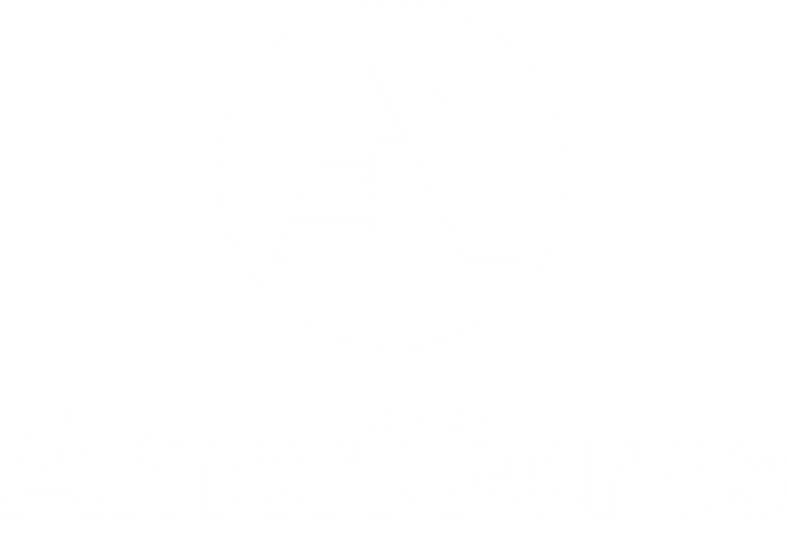 Your Role – VISTA Project Site
Develop project
Goals, metrics, activities 
Monitor progress towards project goals
Provide strong and engaging orientation
Offer the tools to be successful
Office space, equipment, technology, access to internet
Supervise and mentor
Attendance and leave monitoring
Coach and guide members
Support members
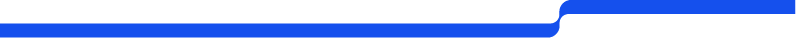 [Speaker Notes: Develop project: includes goals, metrics, activities found in the VISTA Assignment Description and the narratives you provide and the performance measure target numbers. Your organization is also ultimately responsible for gathering and ensuring the data submitted on behalf of your VISTA project is accurate and verifiable. Your member plays an important role in this process, but they do not hold that responsibility entirely to themselves.]
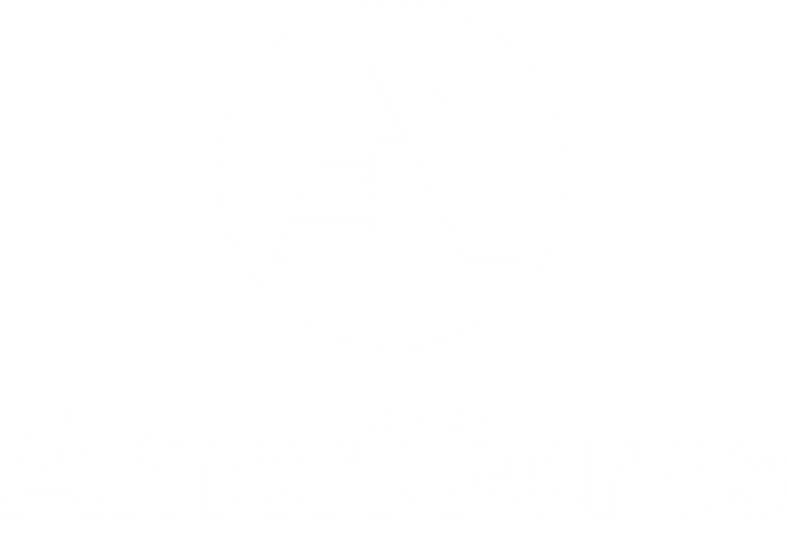 Role of the Community
Community needs, desires, and priorities should shape the project’s goals and objectives
What is the community?
Broad definition 
i.e. geographic community or beneficiaries
Project implementation:
Advisor 
Member works with the community
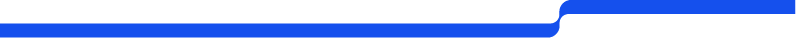 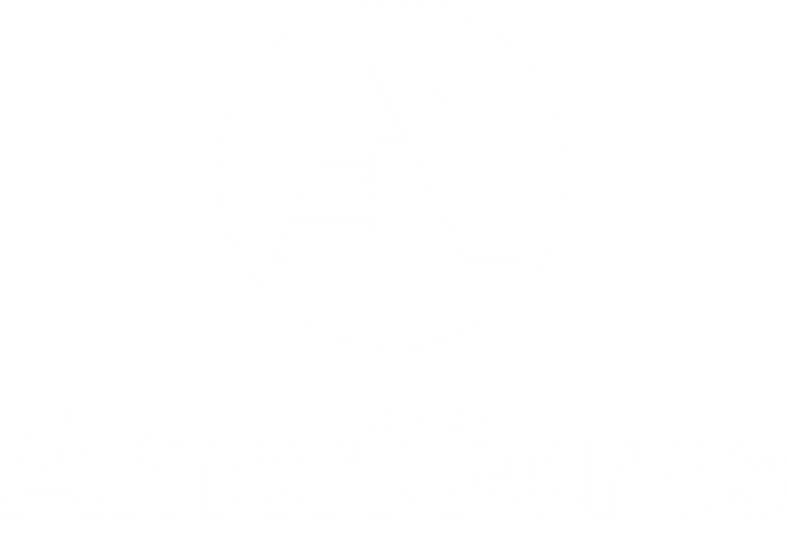 Direct Service
Capacity Building
Provides immediate solutions to help people in need. These can include activities like tutoring, environmental work, teaching, case management, etc.
Tasks & activities to expand the scale, reach, efficiency, or effectiveness of programs or organizations in order TO provide better, sustained direct services
vs.
Instead of asking, “Is this direct service,” ask: “Is this part of the project plan?”
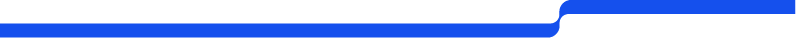 [Speaker Notes: Sample VISTA activities
Research and apply for new funding sources, including grants
Recruit and train long-term community volunteers
Establish and cultivate new partnerships with donors, media, and community stakeholders
Design and implement databases to track donors and volunteers
Create templates for outreach and event planningThree E’s of direct service regarding VISTAs: Is it for Education? Is it an Emergency? Is Everyone doing it?
Many more

V ISTAS MAY experience MINIMAL direct service if it relates to accomplishing objectives in the VAD. Example:  RedBud Financial Alternatives – VISTA is talking to clients, learning their needs and challenges, in order to better develop the programs and procedures that will be implemented.]
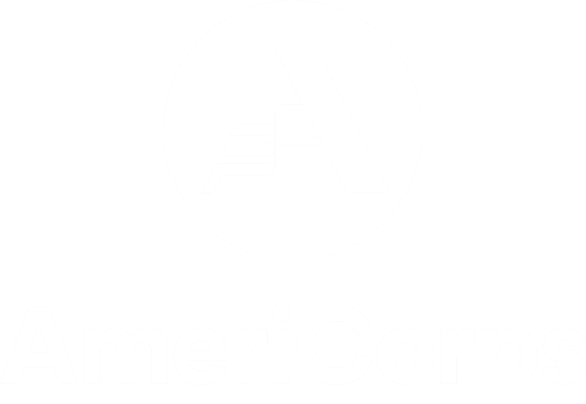 The VISTA Assignment Description (VAD)
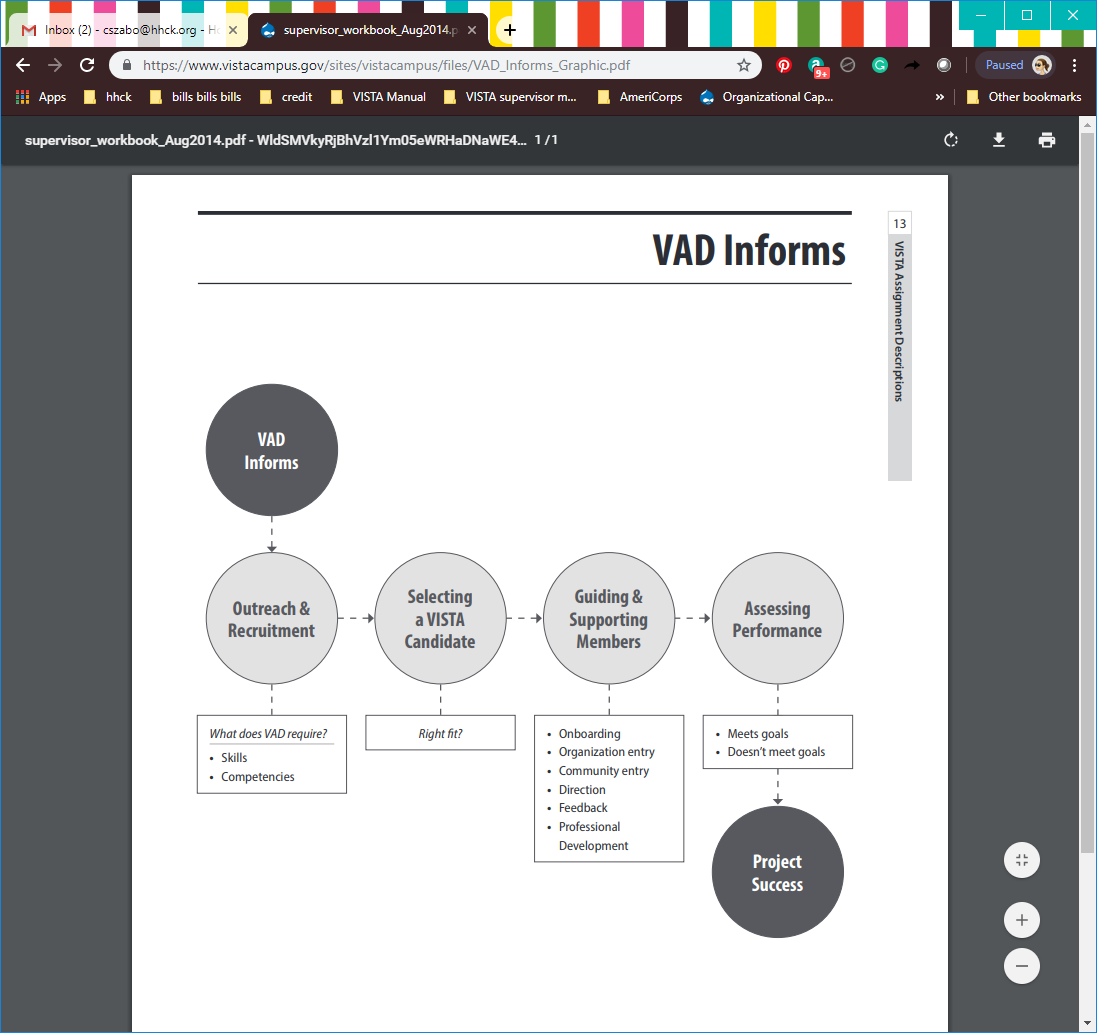 Guiding, living document
Defines member  service year
Review on regular basis
Member activities stem from VAD
Activities should stick within VAD
Clear VADs explain expectations
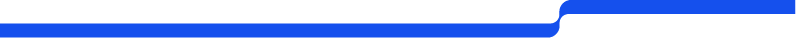 [Speaker Notes: The VAD is the “position description” for each VISTA member. In addition to the fact that the VAD is a CNCS requirement, it is a powerful guide for planning and implementing most major responsibilities including selecting a VISTA candidate, guiding and supporting members and assessing performance. 
key points about VADs:
VADs help focus our expectations for VISTAs and define what is realistic for one person to accomplish in a year.
Members need to bring their VADs to PSO. The goal of PSO is to prepare VISTAs so that they arrive on site with a clear picture of their service responsibilities and ready to serve.
The VAD is a supervision and coaching tool. It informs how the supervisor works with the members.
The VAD can serve as a training needs assessment tool. Clearly-written activities will allow VISTAs to identify the additional skills, knowledge and resources they’ll need to accomplish expected activities, and communicate these to their supervisors.
At PSO, VISTAs will use their VADs to identify where they might need additional training, which they’ll record in their Individual Development Plans (IDPs.)]
VISTA Project Reporting
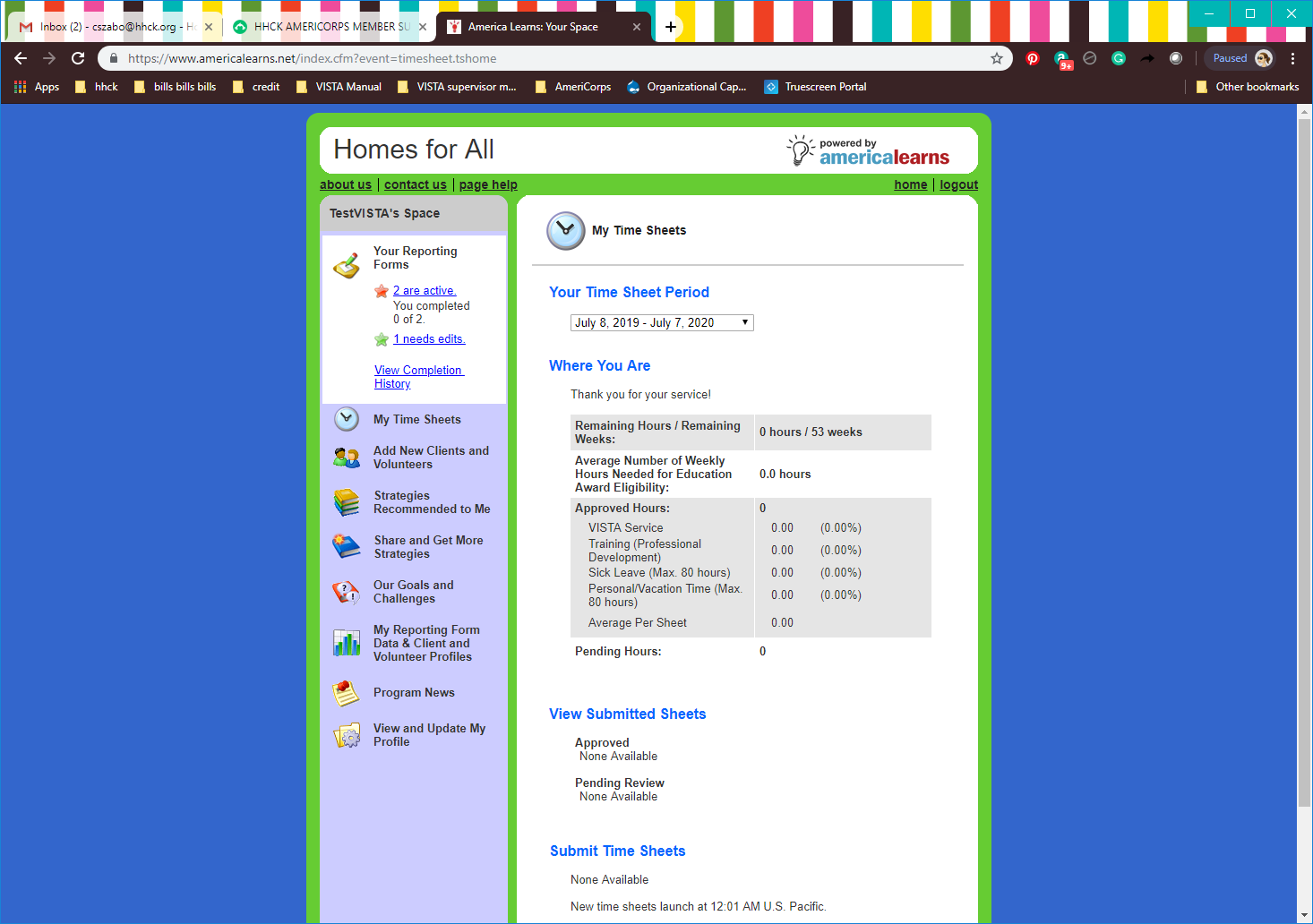 Quarterly – You + the VISTA Member
November
February
May
Final Report (depends on term of service start date)
Monthly Impact Stories – Member Responsibility 
Quantitative and qualitative stories of the VISTA work
20th of each month
Progress Report Supplement – due in November 
October 2021-September 2022
Site Responsibility: ensure data is accurate, complete, and reported
Even if VISTA leaves service or you don’t have an active VISTA project at the time of reporting
Reporting timeline does NOT line up with your member term of service
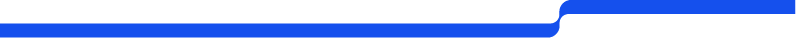 [Speaker Notes: CHANGES FOR THE NEW YEAR!]
Quarterly Reports Include
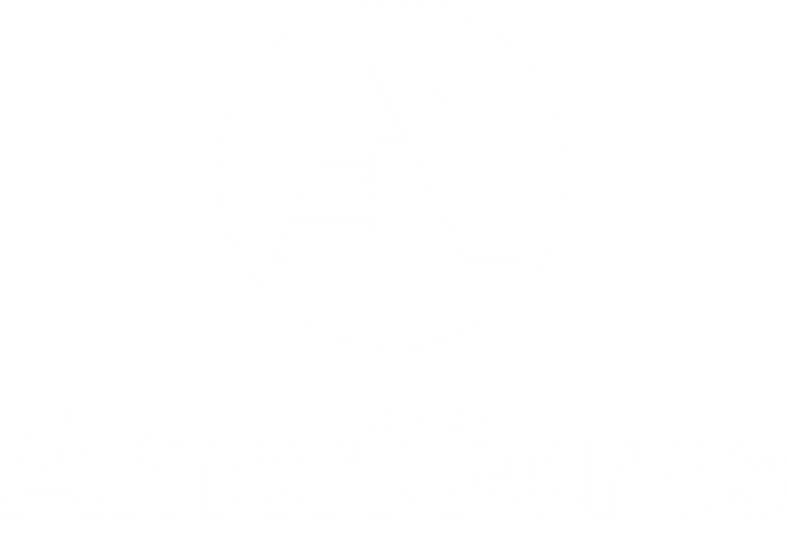 Narratives
Challenges
Effort to support VISTA members
Partnerships and collaborations
Sustainability work
Other notable stories
Performance Measures
Determined by site in your project application
# of volunteers managed, trained, etc.
$ value of cash, in-kind resources leveraged
Member Development
Training 
Webinars
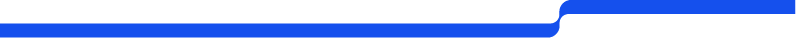 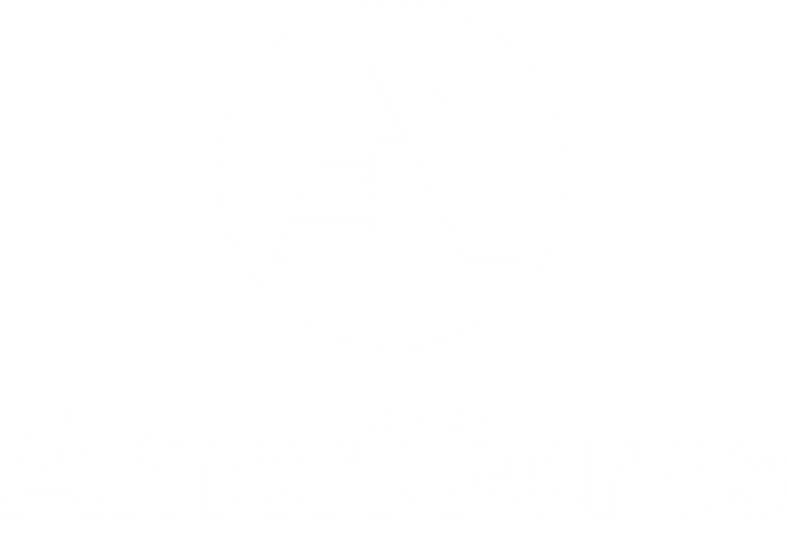 Member Orientation
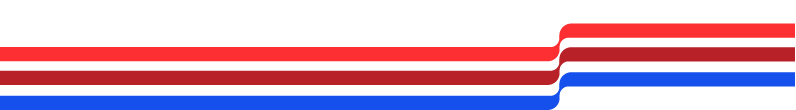 Part 1: Virtual Member Orientation with AmeriCorps
Includes
Early service coursework
Tutorials
Online readings
Two live webinars
Countdown to VISTA Service – one week before service
Launching Your VISTA Service – first day of service (absolutely required)
Onboarding forms
Requirements
Reliable access to internet, telephone, equipment
Comfort with computer-based, distance learning
Not recommended on smartphones or other mobile devices or on public Wi-Fi
Site will need to furnish work station
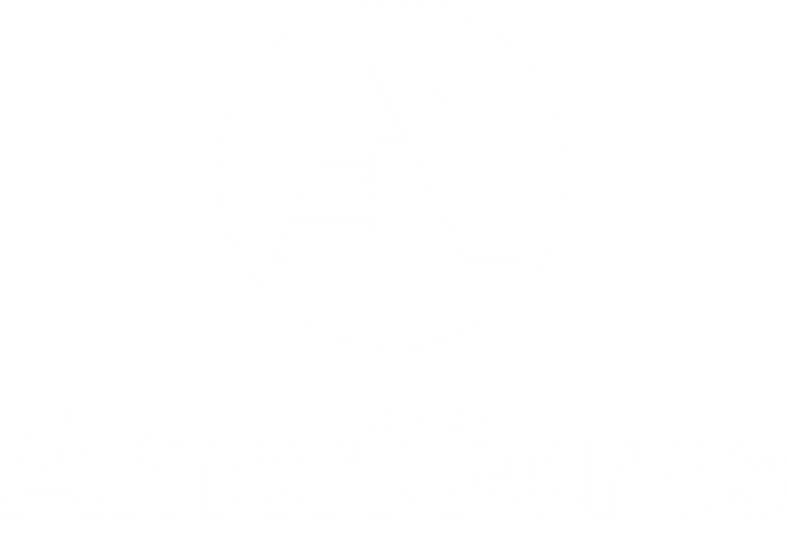 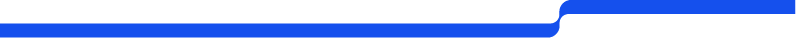 [Speaker Notes: Be present (on-site or virtually) to meet the candidate and begin orienting them to the project.
If you cannot be present on the first day of service, designate another staff person to meet with the VISTA candidate and ensure participation in the VMO.
Communicate any changes to the VISTA candidate in advance.
Ensure the candidate participates in the VMO webinar on their start date (i.e. July 19th, August 2nd, August 16, August 30, etc.) 
Participation in this live webinar is required for a candidate to become a VISTA member. It is offered only once, on the date of the VMO event, so it is imperative you ensure your candidate can attend (computer and phone are available; determine the webinar start time in the time zone where the site is located; remind the candidate 10 minutes prior to start time; etc.).
You are encouraged to attend the webinar with your candidate to be present for the induction and VISTA Oath
The most common reason candidates miss the webinar is they did not know how to adjust for time zones. The VMO will occur at 3:00 p.m. Eastern Time; please confirm the webinar start time with your candidate.]
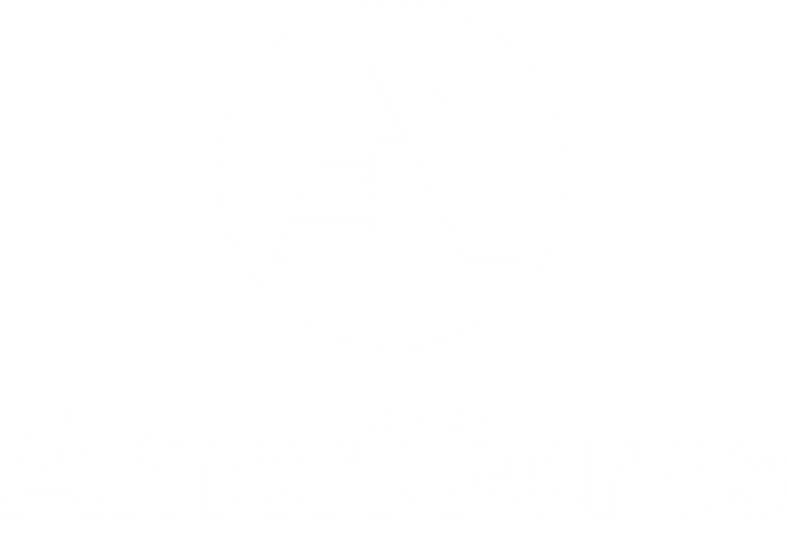 Part 2: Your Site OSOT
Plan included with VISTA Project Application
Share expectations and working styles
Guided, intentional process
Customized, responsive, engaging
Your OSOT shapes their opinion of what their service year will look like
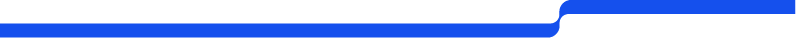 [Speaker Notes: A well crafted OSOT will ensure that your VISTA feels confident in their new environment and make space for feedback and questions. Please supplement the following guidelines with info and trainings relevant to your organization and your VISTA!]
VISTA’s First Day
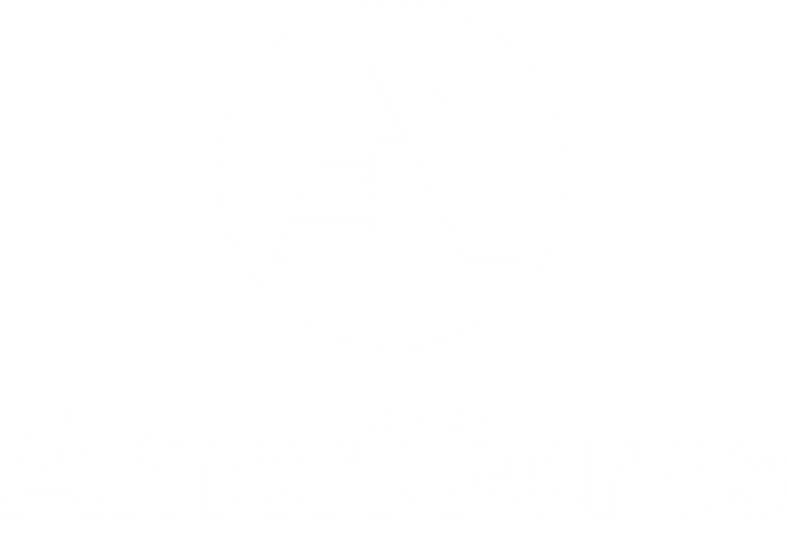 Introduce AmeriCorps VISTA members to other staff
Provide a tour of the organization, neighborhood, etc.
Discuss orientation plans
Go over immediate housekeeping things: mail services, ordering office supplies, parking
Guide VISTA members on use of phone, email, computer, network, server, copier, fax, etc.
Provide member with necessary keys or access to building
Required: VISTA Training Webinar
Afternoon
Member must participate
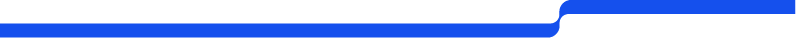 Weeks 1 and 2
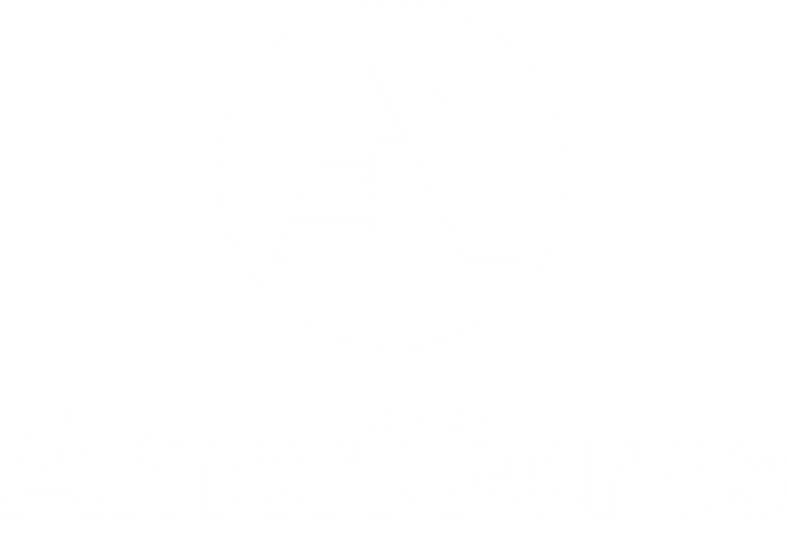 Purpose of your organization
Culture, history, mission, etc.
Review organizational chart and staff duties
Project related:
Review the VAD/work plans to the VISTA
Clarify VISTA assignments
Goals and objectives
Review previous member accomplishments
Introduce VISTA member to community
How will VISTA project impact the community? 
Member supervision
Performance expectations and standards
Communication styles
Working relationship
Provide time for member to adjust, read materials, etc.
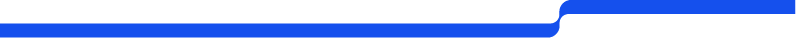 Wrapping Up OSOT
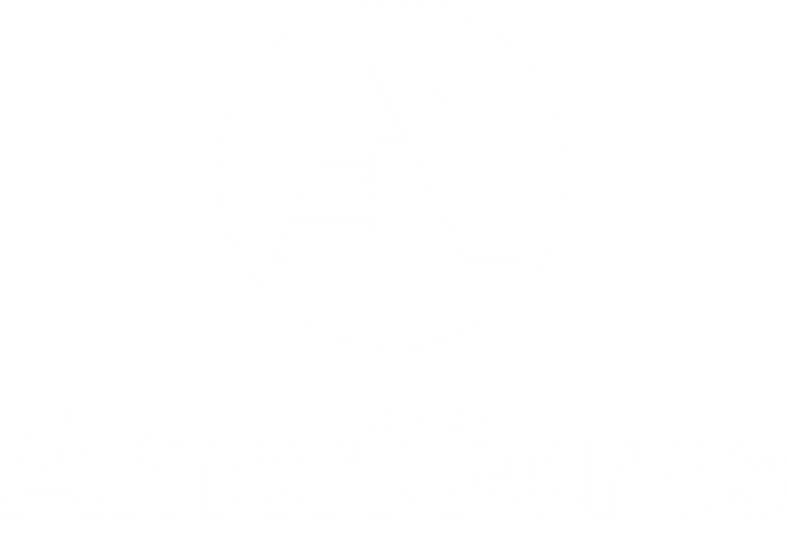 Complete Member and Supervisor Expectations Agreement
Throughout first month:
Training opportunities 
Reading materials
Listservs, standing calls or meetings
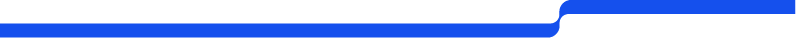 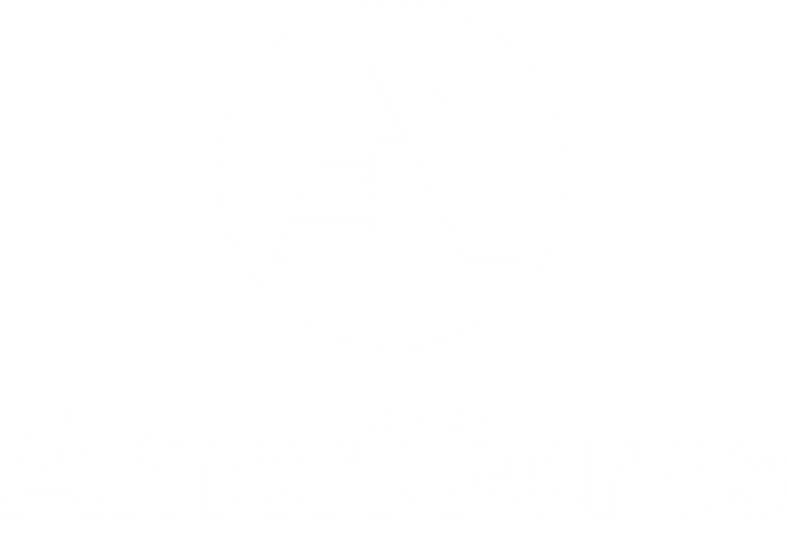 Part 3: AmeriCorps Orientation
Details:
August 17th-19th 
Capital Plaza Hotel in Frankfort, KY
Mileage reimbursement, meals, lodging provided 
Agenda:
AmeriCorps 101 
Housing and homelessness issues in Kentucky
Policies, procedures, prohibited activities 
Member development
Self-care
Boundaries and ethics
Teambuilding
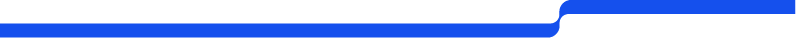 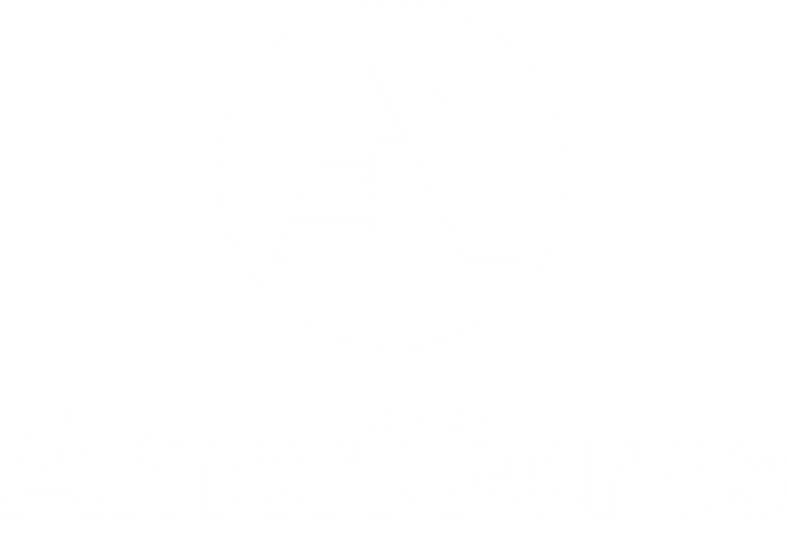 Member Support and Development
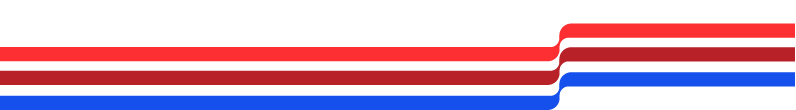 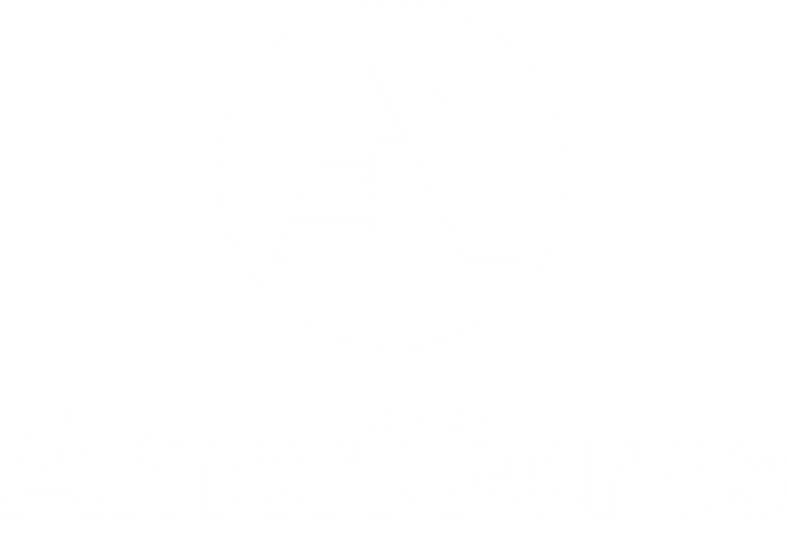 Member Supervision
Provide a comprehensive training and orientation for your member
Review all relevant policies and procedures BEFORE the 
Dedicate time to meet with your VISTA member each week
Serve as supervisor, coach, and mentor to your VISTA member
Ensure timely approval of member timesheets
Complete member evaluations twice per year
Notify Homes for All immediately of any changes in supervision
COMMUNICATE!
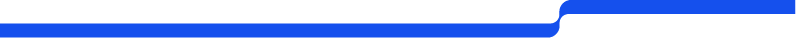 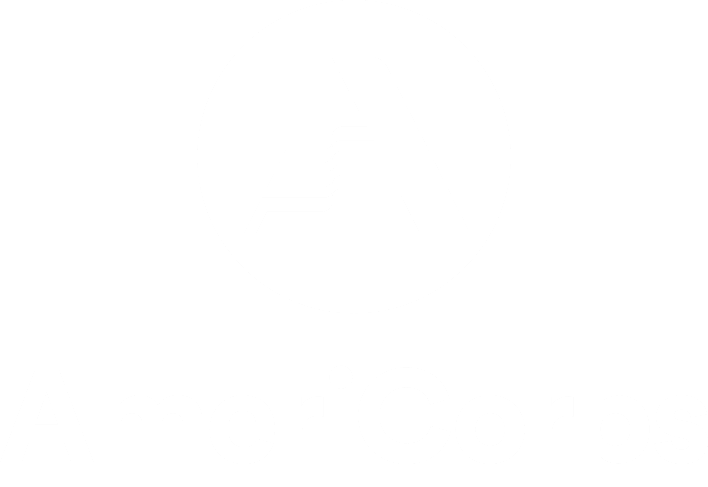 How Organizations Can Develop + Support Members
Formal
Trainings
Professional Development Opportunities 
Staff Meetings/Retreats
Informal
Incorporate with weekly check-ins
Open door policies 
Mentorship
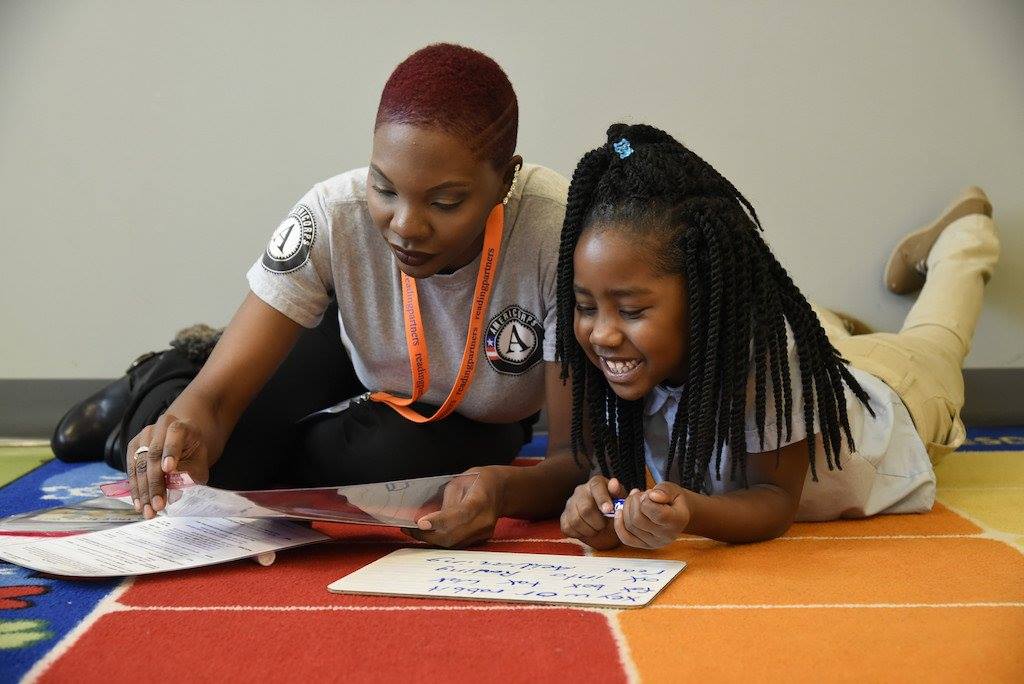 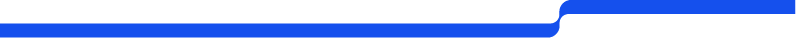 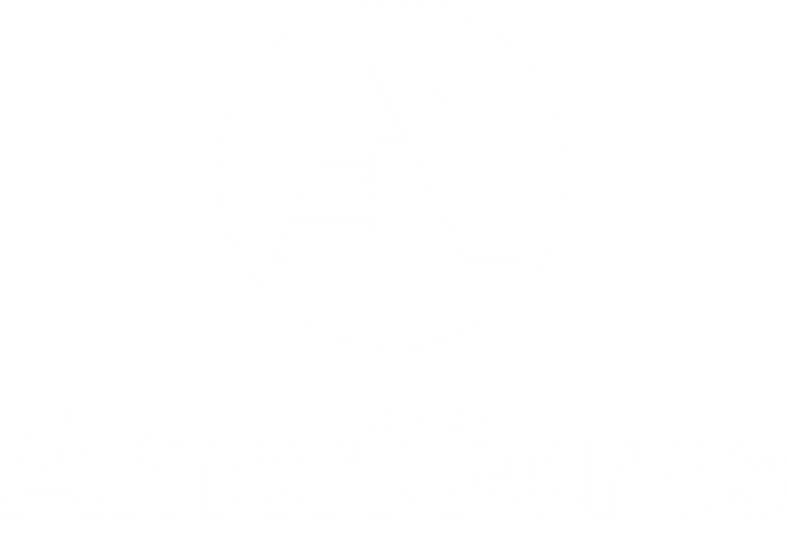 VISTA Member Support
What can you do as a VISTA sponsor to support your VISTA member?
Housing
Food/gifts
Clothing/Promotional items (agency logo apparel)
Health insurance
Ongoing training
Be fair and equitable in support to all VISTAs (and other National Service Members) serving with you!
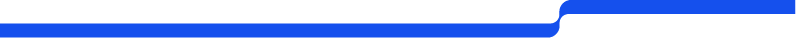 25
[Speaker Notes: All support must be offered and available equally to all VISTA members at a site. You may not give cash or checks (unless for reimbursable expenses) directly to the member. VISTA members should be making a commitment to live at and among the economic level of the people served - the support you offer should not undermine this.. IT is also not required or expected, but appreciated when possible. 
Review In-Kind list]
Member Time + Timekeeping
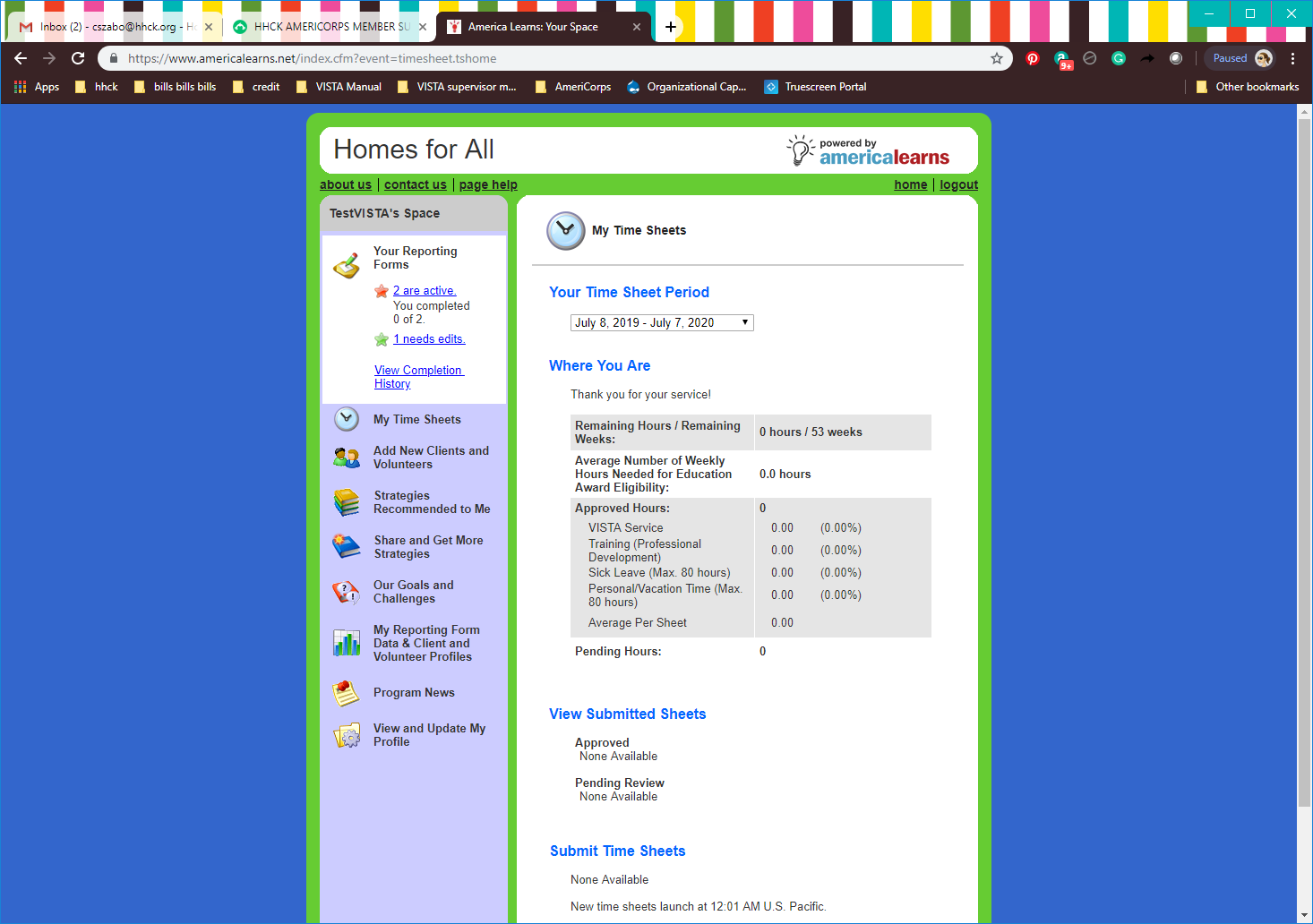 Bi-weekly time sheets

Member Time
10 personal/vacation days
10 sick days
Holidays that HHCK follows

Supervisors approve at least monthly
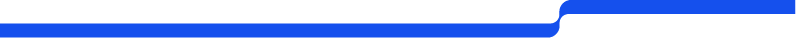 [Speaker Notes: We use a reporting system called America learns. Members will receive an account to submit their timesheets, project reports, and other reports/surveys to us. You will also receive an account as the supervisor. Instructions on how to use the system, along with your account information will be sent out prior to your VISTA starting. 

Important note: members receive 10 days of sick and 10 days of personal leave. They are also entitled to the holidays observed by the sponsoring organization at HHCK. There are 11 holidays. we want to reiterate that members are given this leave policy multiple times throughout their onboarding and during their service, so there shouldn't be any confusion on their part. Members also not allowed to take time off during the first three months or last month of their service term. Again, their term of service is 365 days and is not tied to a specific number of hours of service. 

We ask that supervisors approve timesheets on at least a monthly basis. You’ll receive a notification at the end of the period when a member submits their time to approve.]
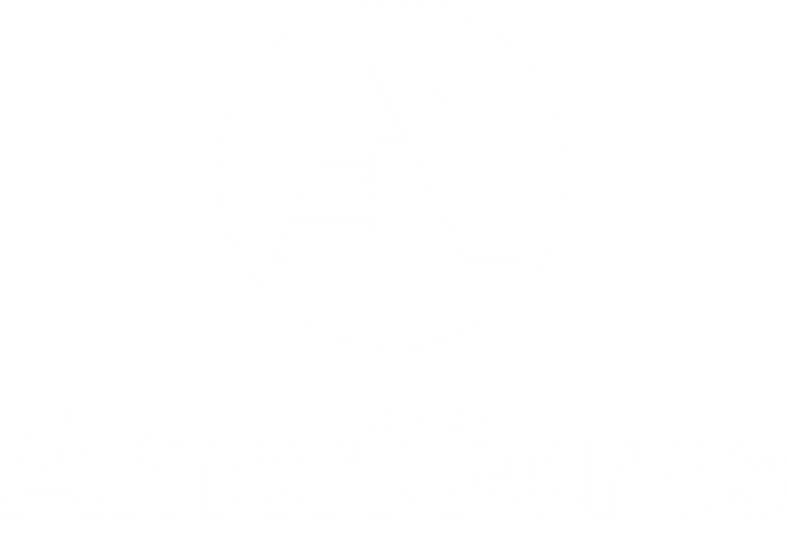 Standards of Conduct/Disciplinary
Policies
Homes for All Member Standards of Conduct
VISTA Member Handbook
Performance-based issues
Document in writing and immediately notify our staff
Removal from service
Only federal AmeriCorps agency has the authority to do that
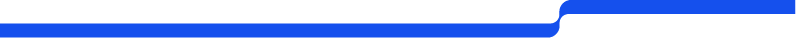 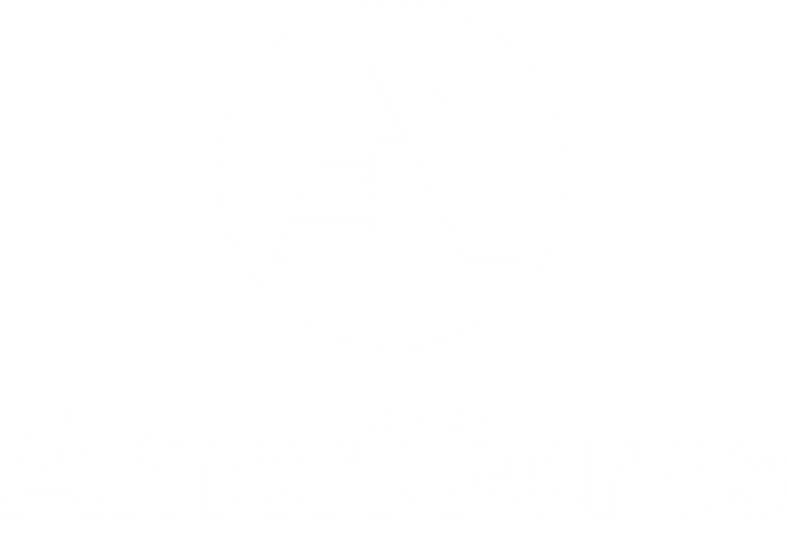 Key Policies
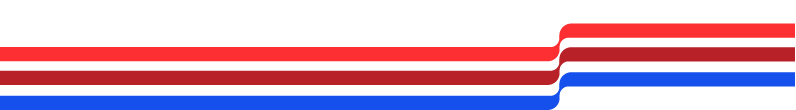 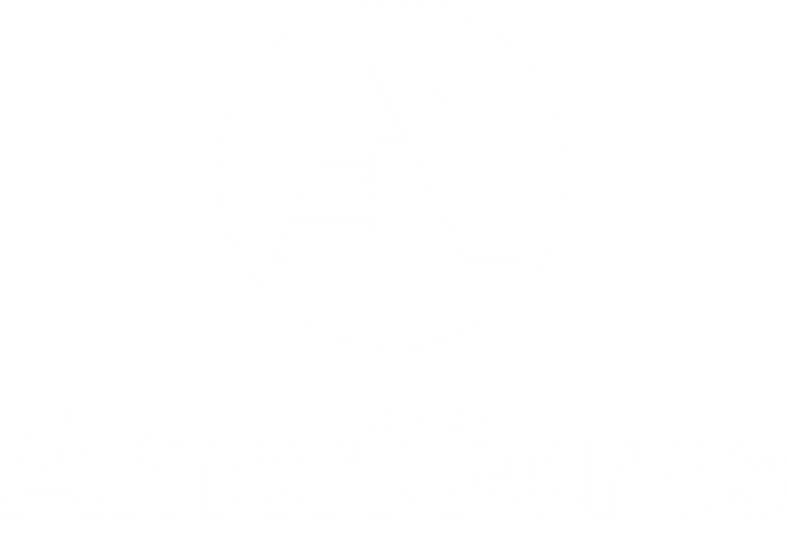 Teleservice (Working Remotely)
COVID-19 Policy
Up to and including full-time remote service
Typical Policy
2 days per two-week period
Teleservice checklist
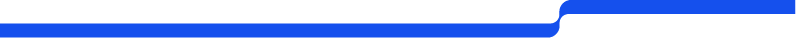 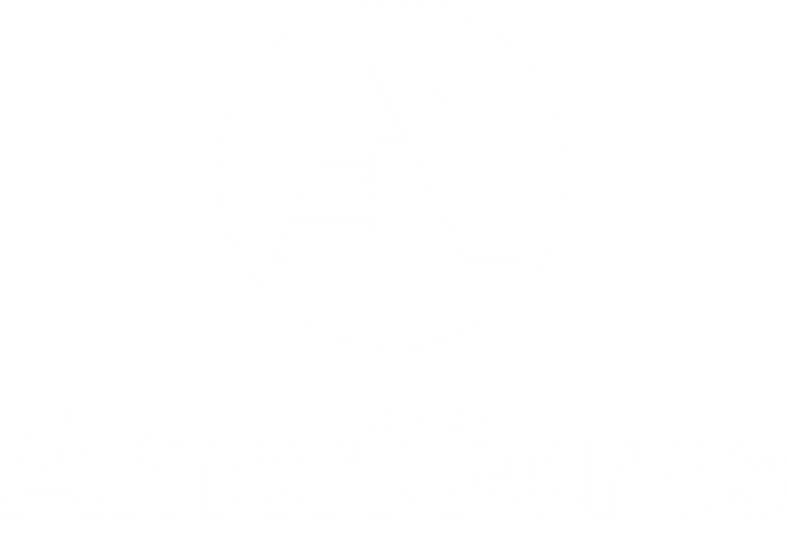 AmeriCorps Branding
New logo in effect starting this year!
Use it on
Business cards, email signature, website
Your organization must identify itself as an AmeriCorps Service Site 
We can send you signage!
Member needs to ALWAYS wear something with the logo
We provide gear
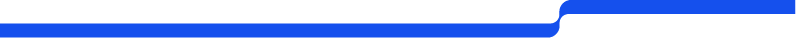 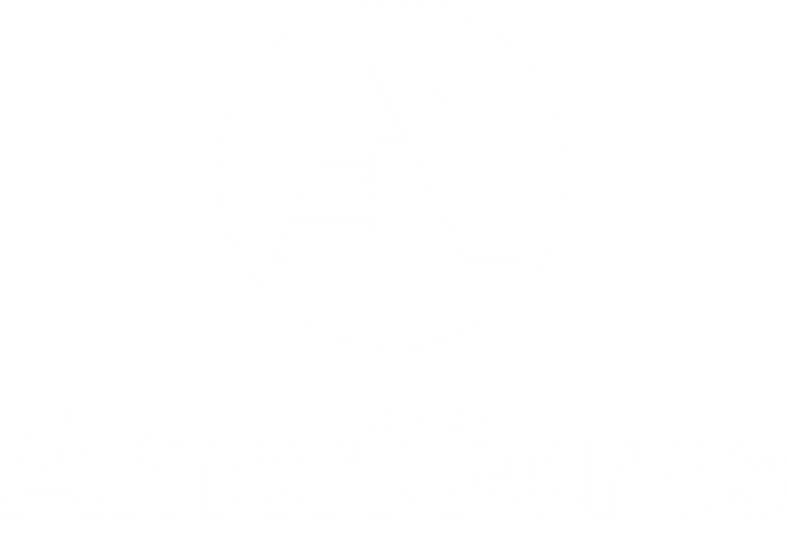 Transportation + Mileage
Inform member of any transportation expectations at the start of service
Provide mileage reimbursement for any VISTA-related activities
We reimburse for our program’s trainings, service projects, etc. 
Keep a copy of their valid driver’s license and auto insurance for vehicle on file
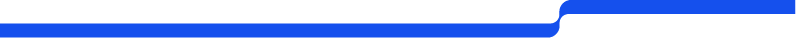 Outside Employment
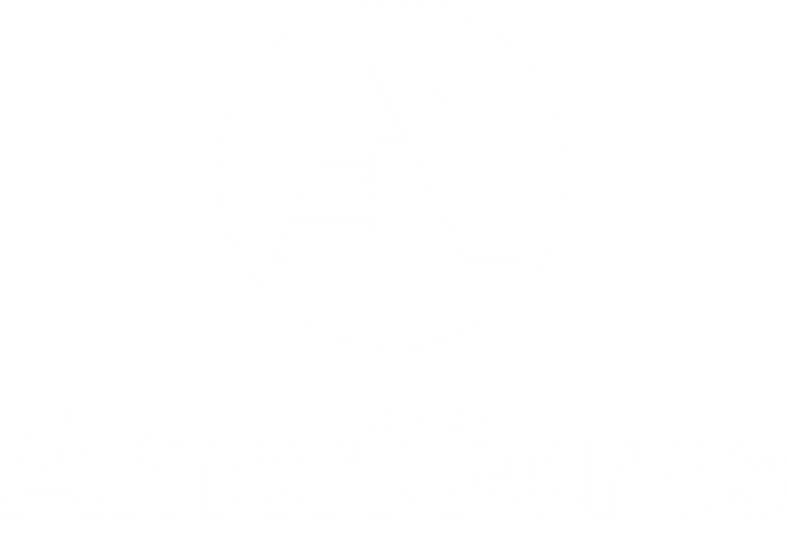 While in VISTA service, the VISTA may only accept outside employment for positions that are: 
Legal 
Part-time 
Do not conflict at all with the VISTA’s service or service hours 
Do not violate any applicable federal, state, and local laws and regulations and 
Do not conflict with any AmeriCorps VISTA program requirements or policies
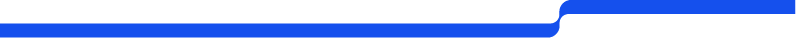 Prohibited Activities
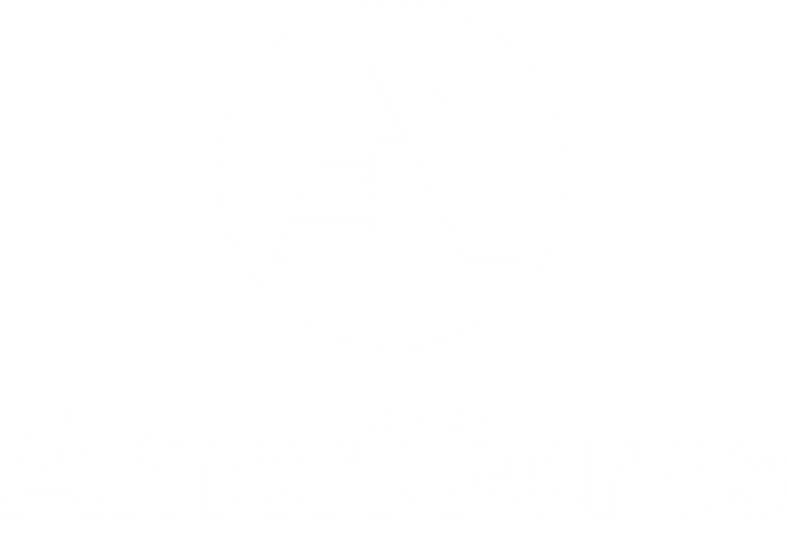 Religious Activities
Provide religious instruction
Conduct worship services 
Proselytize
Be admitted to a VISTA program based directly or indirectly on religious affiliation
Induce others to participate in religious activities
Political Activities 
Federal Hatch Act restrictions
Including some during off-duty hours
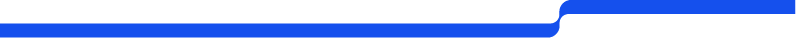 [Speaker Notes: The federal Hatch Act applies to VISTA members at all times during their service, including certain activities during their off-duty hours. Your VISTA member can’t engage in any political activity (either partisan or nonpartisan) that would result in identifying the VISTA program 2 with the activity. While on duty or perceived to be identified with the VISTA program, VISTA members cannot show partisanship or work to direct resources (financial or human) to influence elections or legislation (e.g., lobby), engage in voter registration, or provide transportation to the polls. Specific examples of activities your VISTA member CANNOT participate in, either on or off duty: • Soliciting or accepting from others monetary contributions for a partisan political candidate • Pro-labor or anti-labor organizing • Running for a partisan elected office Participating in prohibited political activities during the VISTA term of service is cause for termination. Refer to the VISTA Member Handbook for more information and a full list of prohibited political activities. VIST]
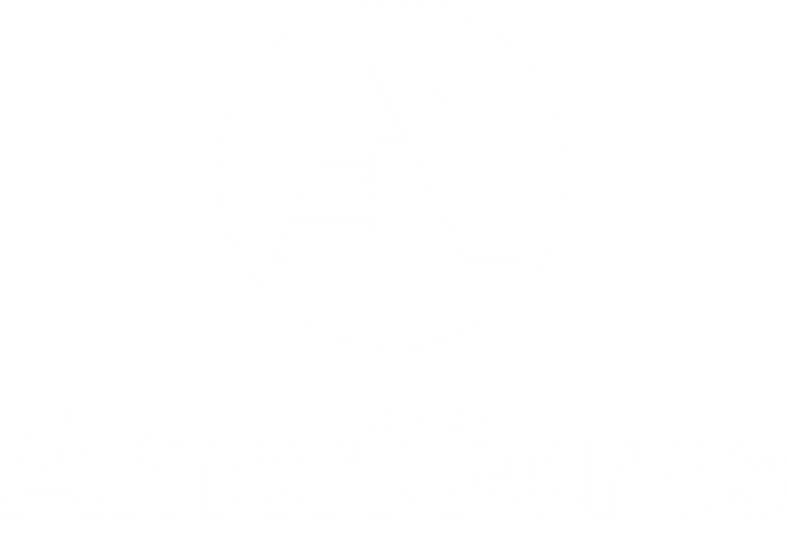 Wrapping Up
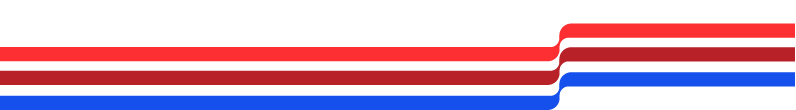 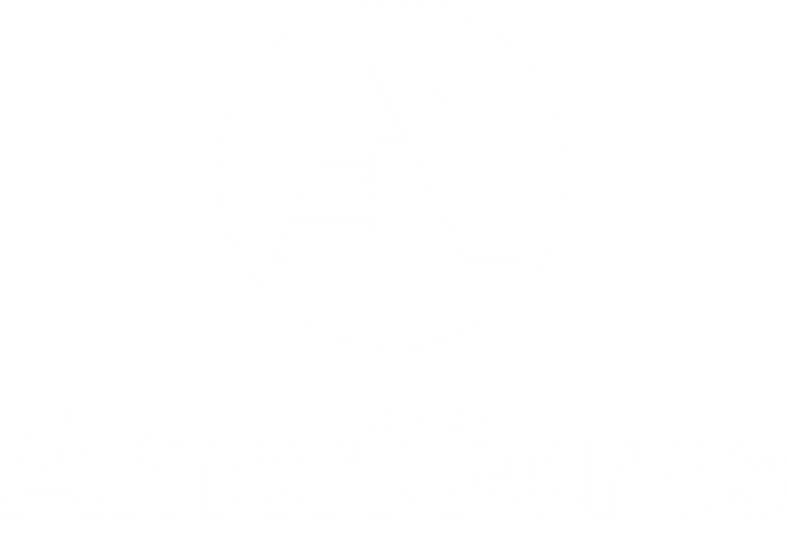 Next Steps
Service Site Agreement
Via Signwell 
America Learns Account
Welcome email for new supervisors
Member and Site Expectations Agreement
Within first two weeks of member’s start of service
Site Contribution - $6,000 per slot
Invoice issued after VISTA Member Nomination 
Quarterly payment plan available
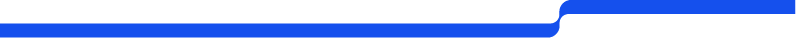 Upcoming Events
Virtual Member Orientation
Same date as the VISTA member start (required for the member)
Member Orientation
August 17th to the 19th (expected for the member to attend)
AmeriCorps Launch 
October (optional for the member)
Site Visits
Fall 2022 (both members and supervisors)
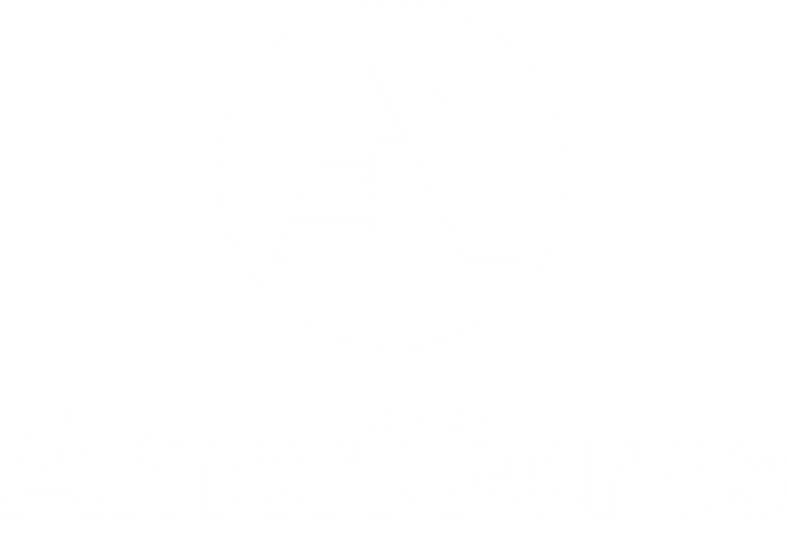 HHCK Staff
Caitlin Bottoms – Program Director – cbottoms@hhck.org 
Overall support, project progress and assistance, site supervisor support
Holly Dennis – Member Coordinator – hdennis@hhck.org
Member recruitment, training, support
Wendy Tucker – Director of Finance – wtucker@hhck.org 
Site contribution, HHCK membership

502-223-1834
www.hhck.org 
https://www.hhck.org/site-and-supervisor-resources 
Tab: Homes for All AmeriCorps / Site and Supervisor Resources
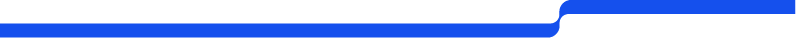